software
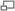 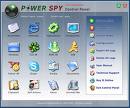 Es el conjunto de los programas de cómputo, procedimientos, reglas, documentación y datos asociados que forman parte de las operaciones de un sistema de computación.
Es el conjunto de los programas de cómputo, procedimientos, reglas, documentación y datos asociados que forman parte de las operaciones de un sistema de computación.
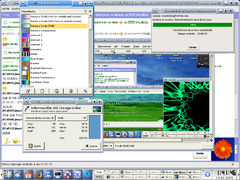 Se clasifican en:
Software de sistema: Su objetivo es desvincular adecuadamente al usuario y al programador de los detalles de la computadora en particular que se use, aislándolo especialmente del procesamiento referido a las características internas de: memoria, discos, puertos y dispositivos de comunicaciones, impresoras, pantallas, teclados, etc. El software de sistema le procura al usuario y programador adecuadas interfaces de alto nivel, herramientas y utilidades de apoyo que permiten su mantenimiento. Incluye entre otros: 
Sistemas operativos 
Controladores de dispositivos 
Herramientas de diagnóstico 
Herramientas de Corrección y Optimización 
Servidores 
Utilidades 
Software de programación: Es el conjunto de herramientas que permiten al programador desarrollar programas informáticos, usando diferentes alternativas y lenguajes de programación, de una manera práctica. Incluye entre otros: 
Editores de texto 
Compiladores 
Intérpretes 
Enlazadores 
Depuradores 
Entornos de Desarrollo Integrados (IDE): Agrupan las anteriores herramientas, usualmente en un entorno visual, de forma tal que el programador no necesite introducir múltiples comandos para compilar, interpretar, depurar, etc. Habitualmente cuentan con una avanzada interfaz gráfica de usuario (GUI). 
Software de aplicación: Es aquel que permite a los usuarios llevar a cabo una o varias tareas específicas, en cualquier campo de actividad susceptible de ser automatizado o asistido, con especial énfasis en los negocios. Incluye entre otros: 
Aplicaciones para Control de sistemas y automatización industrial 
Aplicaciones ofimáticas 
Software educativo 
Software empresarial 
Bases de datos 
Telecomunicaciones (p.ej. internet y toda su estructura lógica) 
Videojuegos 
Software médico 
Software de Cálculo Numérico y simbólico. 
Software de Diseño Asistido (CAD) 
Software de Control Numérico (CAM)
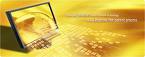